In The Name of God
Thesis Presentation
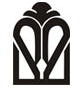 دانشگاه علوم پزشکی گلستاندانشکده پزشکی گرگانجلسه دفاع پایان نامه دستیاری تخصصی داخلی
تیر 1393
عنوان پایان نامه
بررسی ارتباط ریشه کنی هلیکوباکتر پیلوری با کلیرانس کراتینین در بیماران مبتلا به زخم پپتیک


ارائه:دکتر …
استاد راهنما:دکتر…
استاد مشاور:دکتر…
مقدمه و بیان مسئله
زخم های پپتیک، نقص هایی در مخاط دستگاه گوارش هستند که تا لایه های زیرمخاطی گسترش می یابند. 
 فاکتورهای مختلفی نظیر رژیم غذایی، استرس، سیگار کشیدن و ترشح زیاد اسید معده در ایجاد زخم دئودنوم مؤثر است، اما دو علت مهم ایجاد زخم دئودنوم شامل مصرف داروهای ضد التهابی غیر استروئیدی(NSAIDs) و عفونت هلیکوباکتر پیلوری می باشد.
 شیوع عفونت هلیکوباکتر پیلوری در بیماران مبتلا به زخم دئودنوم، بیش از 90% گزارش شده است. مطالعات مختلفی تأثیر درمان هلیکوباکتر پیلوری را در کاهش زخم ها و عوارض آن نشان داده اند.
هليكوباكترپيلوري(HP) یک باسیل گرم منفی میکروآئروفیلیک با سرعت رشد کم است که به صورت مارپیچی بوده اما می‌تواند به شکل کروی هم تغییر پیدا کند که به این صورت هم قابل زیستن و هم بیماری زاست.
مقدمه و بیان مسئله
هليكوباكترپيلوري(HP) یک باسیل گرم منفی میکروآئروفیلیک با سرعت رشد کم است که به صورت مارپیچی بوده اما می‌تواند به شکل کروی هم تغییر پیدا کند که به این صورت هم قابل زیستن و هم بیماری زاست. 
 عفونت با این میکروارگانیسم، شايع ترين عفونت باكتريايي در سطح جهان است كه باعث گاستريت مزمن و فعال مي شود كه عمدتاً آنتروم يا کل معده را درگير مي سازد. 
HP توزيع جهاني دارد و افراد با سطوح اجتماعي- اقتصادي مختلف را متأثر مي كند. شيوع اين عفونت و به تبع آن گاستريت، با توجه به مطالعات هيستولوژيكي و سرولوژيكي، با افزايش سن افزايش مي يابد. شيوعHP  در آمريكا و ساير كشورهاي پيشرفته حدود 30% است و در كشورهاي در حال توسعه به بيش از 80% مي رسد. ميزان شيوع آن در آسيا نيز حدود 90% است.
مقدمه و بیان مسئله
شکایات گوارشی در بیماران مبتلا به نارسایی کلیه شایع است. در بیماران تحت همودیالیز، تغییرات پاتولوژیک در معده باعث افزایش سطح سرمی گاسترین، تأخیر در تخلیه معده و ابتلا به عفونتHP  می گردد.
سطح بالای اوره در مخاط معده بیماران مبتلا به نارسایی کلیه، ممکن است زمینه ساز ابتلای بیشتر آن ها به عفونتHP  شود، چون این باکتری، اوره را به آمونیاک تبدیل کرده و باعث افزایشpH  موضعی معده می گردد که لازمه بقای این میکروارگانیسم است. 
استعداد زیاد ابتلای بیماران اورمیک به ضایعات مخاطی دستگاه گوارش و کلونیزاسیون HP، غربالگری این باکتری و ریشه کنی آن را در این بیماران ضروری می سازد. مقاومت میکروبی معضل بزرگی در درمانHP  به شمار می رود و در مقابل استفاده از ترکیبات بیسموت در بیماران اورمیک، توکسیک می باشد.
اهداف اصلی
تعیین ارتباط ریشه کنی هلیکوباکتر پیلوری با کلیرانس کراتینین در بیماران مبتلا به زخم پپتیک مراجعه کننده به مرکز آموزشی درمانی 5 آذر شهر گرگان طی سال های 92-1391
اهداف اختصاصی
تعیین میزان ریشه کنی هلیکوباکتر پیلوری در بیماران مبتلا به زخم پپتیک به تفکیک گروه های مورد بررسی
اهداف فرعی
1- تعیین ارتباط ریشه کنی هلیکوباکتر پیلوری با سن در بیماران مبتلا به زخم پپتیک 
2- تعیین ارتباط ریشه کنی هلیکوباکتر پیلوری با جنس در بیماران مبتلا به زخم پپتیک 
3- تعیین ارتباط ریشه کنی هلیکوباکتر پیلوری باBMI  در بیماران مبتلا به زخم پپتیک
اهداف کاربردی
دستیابی به روش های درمانی بهتر جهت ریشه کنی هلیکوباکتر پیلوری در افراد با نارسایی کلیوی
فرضیات پژوهش
1- میزان ریشه کنی هلیکوباکتر پیلوری در گروه های مورد بررسی چقدر است؟
2- ریشه کنی هلیکوباکتر پیلوری با کلیرانس کراتینین در بیماران مبتلا به زخم پپتیک ارتباط معناداری ندارد.
3- ریشه کنی هلیکوباکتر پیلوری در بیماران مبتلا به زخم پپتیک با جنس ارتباط معناداری ندارد.
4- ریشه کنی هلیکوباکتر پیلوری در بیماران مبتلا به زخم پپتیک با    BMI ارتباط معناداری ندارد.
روش انجام پژوهش
نوع مطالعه: به صورت کارآزمایی بالینی تصادفی یک سوکور بوده است.
جامعه مورد مطالعه: شامل کلیه بیماران مبتلا به زخم پپتیک مراجعه کننده به مرکز آموزشی درمانی 5 آذر شهر گرگان طی سالهای 92-1391 بود. 
 حجم نمونه: با توجه به مطالعه محدود بر اساس شواهد مطالعه Mak  در سال 2002 وKarari  در سال 2000 [که صرفاً روی دو گروه مطالعه انجام گردیده و هیچ مطالعه ای به صورت همزمان روی 5 گروه انجام نشده است[ و نیز محدودیت های موجود در تعداد بیماران، بر اساس فرمول زیر از هر گروه به طور تقریبی 30 نفر و در کل 150 نفر به عنوان حجم نمونه در نظر گرفته شد.
روش انجام پژوهش
فرمول حجم نمونه:






نمونه گیری به روش غیراحتمالی و در دسترس از میان بیماران انجام شد.
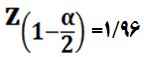 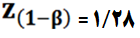 روش انجام پژوهش
در این مطالعه کارآزمایی بالینی تصادفی بیماران مبتلا به زخم پپتیک که اخیراً بیماریشان با اندوسکوپی تشخیص داده شده و وجود HP در نمونه آنتروم آن ها با تست سریع اوره آز(RUT) تأیید گردید، برای مطالعه انتخاب شدند.
 پس از اخذ رضایت کتبی آگاهانه، 150 بیمار واجد شرایط که معیارهای خروج از مطالعه را نداشتند، وارد مطالعه شدند. ابتدا مشخصات دموگرافیک بیماران از قبیل سن و جنس ثبت گردید. سپس قد و وزن افراد اندازه گیری شد. 
وزن افراد با حداقل لباس و بدون کفش با ترازوی استاندارد Seca و با دقت 0/1 کیلوگرم اندازه گیری شد. قد افراد نیز در حالت ایستاده به طوری که پشت سر، شانه ها، باسن و پاشنه پا از پشت مماس با دیوار بود، با قدسنج دیواری استاندارد Seca و با دقت 0/1 سانتی متر اندازه گیری گردید.
روش انجام پژوهش
بر اساس داده های حاصل اندازه گیری قد و وزن بیماران، شاخص توده بدنی(Body Mass Index=BMI) برای هر یک از آن ها محاسبه شد.
سپس بیماران در 5 گروه بر اساس کلیرانس کراتینین(CrCl) در 5 گروه(گروه A: CrCl بالای cc/min90؛ گروه B: CrCl بین 89-60؛ گروه C: CrCl بین 59-30؛ گروه D: CrCl کلیرانس کراتینین زیر cc/min30 بدون نیاز به دیالیز؛ گروه E: بیماران همودیالیزی) تقسیم شدند. 
کلیرانس کراتینین بر اساس جمع آوری ادرار 24 ساعته و طبق فرمول ](cc/min)حجم ادرار × (Cr سرم/Cr ادرار)[ اندازه گیری گردید. 
برای کلیه بیماران، رژیم استاندارد 14 روزه 3 دارویی mg20 امپرازول، mg500 کلاریترومایسین و mg1000 آموکسی سیلین به صورت 2 بار در روزتجویز شد. در مواردی که کلیرانس کراتینین زیر30 بود، دوز کلاری ترومایسین و آموکسی سیلین به میزان 50% کاهش داده شد.
روش انجام پژوهش
همچنین کلیرانس کراتینین در افراد مورد بررسی از 3 ماه قبل و حین انجام مطالعه در همان گروه تعیین شده باید ثابت باقی می ماند. پس از گذشت 6 هفته از اتمام درمان، با انجام تست اوره تنفسی(UBT) میزان ریشه کنی HP در گروه های مختلف ارزیابی و با یکدیگر مقایسه گردید.
 معیارهای ورود  و خروج مطالعه:
 معیارهای ورود به مطالعه شامل ابتلا به زخم پپتیک با تشخیص اندوسکوپیک و اثبات عفونت HP با تستRUT و رضایت به همکاری بود. معیارهای خروج از مطالعه نیز شامل بارداری، ابتلا به کانسر و نارسایی کبدی، سابقه مصرفNSAIDs ،PPI ، بیسموت و آنتی بیوتیک ها طی 4 هفته ی اخیر، سابقه سیگار و الکل و سابقه حساسیت دارویی بود.
روش انجام پژوهش
روش تجزیه و تحلیل داده ها: 
داده های جمع آوری شده پس از کدبندی و ورود با نرم افزار آماری SPSS-16 مورد تجزیه و تحلیل قرار گرفت. برای توصیف داده ها از فراوانی، درصد، میانگین و انحراف معیار استفاده شد. 
براي مقايسه سن، جنس، قد، وزن و BMI بین گروه های مورد بررسی از آزمون کای دو(2χ) و آنالیز واریانس یک طرفه(ANOVA) استفاده گردید. برای مقایسه میزان ریشه کنی HP و نتیجه تست UBT بین گروه های مورد بررسی، آزمون کای دو(2χ) مورد استفاده قرار گرفت. برای بررسی ارتباط ریشه کنی HP با کلیرانس کراتینین، متغیرهای دموگرافیک و آنتروپومتریک نیز از مدل رگرسیون لجستیک استفاده شد. 
جداول و نمودارها برای توصیف توزیع داده ها رسم گردید. سطح معنی داری در کلیه آزمون ها برابر 0/05 در نظر گرفته  شد.
نتایج پژوهش
از مجموع 150 بیمار شرکت کننده، 18 نفر به علت عدم مراجعه جهت پیگیری، از مطالعه حذف و در نهایت 132 بیمار مورد بررسی قرار گرفتند. 
میانگین سنی بیماران مورد بررسی، 12/20±84/44 سال بود. 64 نفر(48/5%) از آن ها مذکر و 68 نفر(51/5%) مؤنث بودند. از نظر شاخص توده بدنی(BMI)، 9/8% بیماران کمتر از مقادیر نرمال و 34/8% طبیعی، 43/9% با اضافه وزن و 11/4% آنها نیز چاق بودند. 
همچنین بررسی نتایج UBT 6 هفته بعد از درمان نشان داد که در 82/6%(109 نفر) بیماران، UBT منفی و در 17/4%(23 نفر) نیز UBT مثبت بودند.
نتایج پژوهش
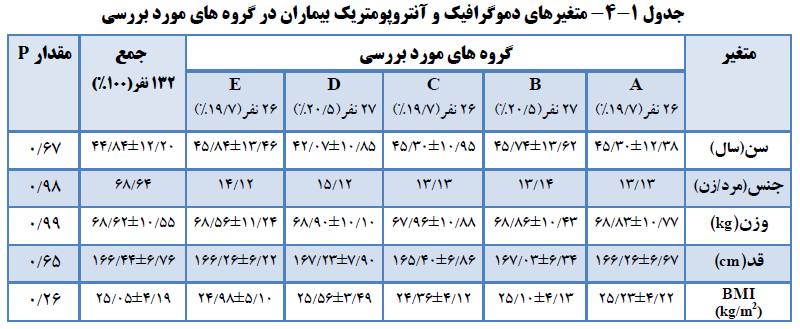 نتایج پژوهش
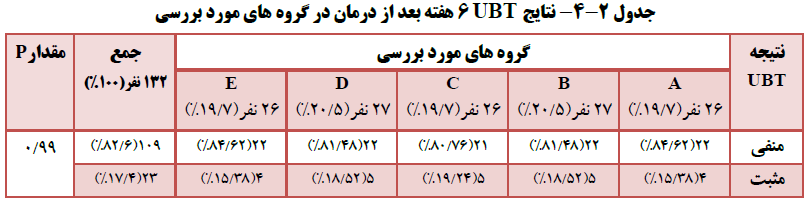 نتایج پژوهش
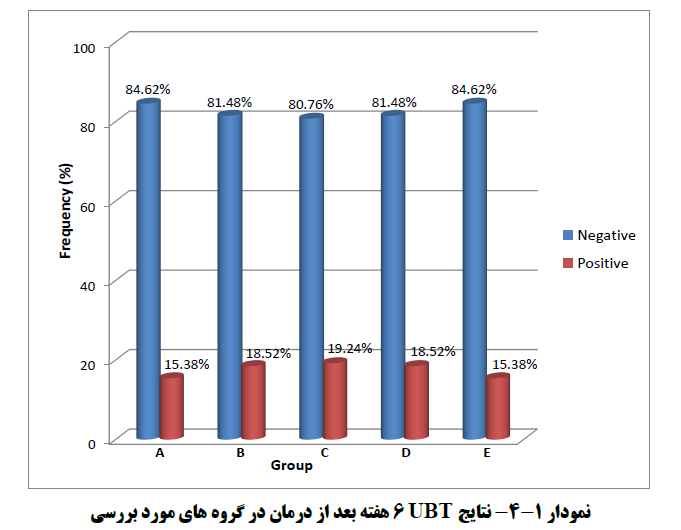 نتایج پژوهش
بررسی تحلیلی نمونه های مطالعه در 5 گروه مختلف نشان داد که گروه های مورد بررسی از نظر سن، جنس، وزن، قد و BMI، اختلاف آماری معناداری نداشتند(مقدار P به ترتیب برابر 0/67، 0/98، 0/99، 0/65 و 0/26). علاوه بر این، بین درمان ریشه کنی HP(نتیجه UBT 6 هفته بعد از درمان) و کلیرانس کراتینین در 5 گروه مورد مطالعه نیز اختلاف آماری معناداری وجود نداشت(0/99=P).
آنالیز داده های حاصل از مطالعه با مدل رگرسیون لجستیک نشان داد که بین ریشه کنی HP و کلیرانس کراتینین در بیماران مبتلا به زخم پپتیک، هیچ ارتباط آماری معناداری وجود نداشت(0/99=P). علاوه بر این، بین ریشه کنی HP و هیچ یک از متغیرهای سن، جنس، وزن، قد و BMI بیماران، ارتباط معناداری مشاهده نگردید(مقدار P به ترتیب برابر 0/95، 0/94، 0/31، 0/28 و 0/69).
بحث
یافته های این مطالعه ارتباط معناداری را بین درمان ریشه کنی عفونت HP و کلیرانس کراتینین در بیماران مورد بررسی نشان نداد. با توجه به بعضی عوامل مؤثر بر روند بیماری می توان نتایج مطالعه حاضر را توجیه نمود. می توان این یافته ها را به میزان شیوع زخم پپتیک و عفونت HP در جمعیتهای مختلف نسبت داد. 
زخم پپتیک در بیماران مبتلا به نارسایی کلیه در مقایسه با جمعیت سالم شیوع بالاتری دارد که علل مختلفی از جمله افزايش گاسترين و اسيد معده، افزايش هورمون پاراتيروئيد و کاهش مقاومت مخاطی را در اين امر مؤثر می دانند. با این وجود، پیرامون شیوع عفونتHP  در مطالعات مختلف، آمارهای متفاوتی ارائه گردیده است. بعضی مطالعات، میزان شیوع عفونت HP را در بیماران نارسایی کلیوی مشابه افراد نرمال گزارش کرده اند.
مطالعه اي در ايران نیز نشان داد كه شيوع عفونت هليكوباكترپيلوري در افراد با و بدون نارسايي مزمن كليه يكسان است.
بحث
در حالی که در مطالعات دیگر شیوع عفونت  HPدر بیماران با اختلال عملکرد کلیه کمتر از جمعیت نرمال عنوان شده است که علت آن را به نقش محافظتی غلظت بالای اوره و یا مصرف داروهای کاهنده اسيد و آنتی بيوتيک ها نسبت داده اند.
در مورد تأثیر عواملی نظیر سن، جنس، نژاد و BMI بر میزان شیوع عفونت HP و پاسخ به درمان ریشه کنی آن در بیماران نارسایی کلیه اطلاعات کافی در دسترس نیست. در مطالعه حاضر نیز پاسخ به درمان ریشه کنی HP در میان گروه های مورد بررسی بر حسب این متغیرها تفاوت معناداری با یکدیگر نداشت. با این وجود، بر اساس مطالعات مختلف، در ایران و سایر کشورهای جهان، میانگین گروه سنی بیماران مبتلا به عفونت HP بین 40 تا 60 سال می باشد و میزان کلونیزاسیون با این باکتری از دوران کودکی تا سن بالاتر از 60 سال افزایش می یابد.
از نظر توزیع جنسیتی نیز در بعضی مطالعات، عفونت HP را در جنس مذکر شایع تر و مطالعات دیگر، شیوع آن را در جنس مؤنث بالاتر گزارش کرده اند.
بحث
از سوی دیگر به علت حذف بیسموت از رژیم ریشه کنی HP به دلیل سمیت کلیوی در بیماران مورد بررسی، ممکن است پاسخ به درمان ریشه کنی تحت الشعاع قرار گیرد، در حالی که بعضی مطالعات دیگر، رژیم های درمانی بدون بیسموت را نسبت به رژیم های استاندارد ارحج دانسته اند. همچنین با توجه به افزایش قابل ملاحظه مقاومت آنتی بیوتیکی به ویژه نسبت به کلاریترومایسین در عفونتHP  در سطح جهان طی سال های اخیر، امکان خدشه دار نمودن نتایج مطالعه توسط این عامل وجود دارد.
 علاوه بر عوامل فوق، دقت تشخیصی تست تنفسی اوره برای ارزیابی میزان ریشه کنی عفونتHP  نیز عامل مداخله گر مهمی در نتایج مطالعه است. Stenstrom و همکاران اين تست را به عنوان بهترين راه تشخيص عفونت معرفي کرده اند
Kawai  و همکاران نیز در مطالعه خود، حساسيت و ويژگي تست اوره تنفسي را به ترتيب 97% و 100% گزارش کردند.
بحث
Lopez و همکاران در مطالعه خود، حساسيت و ويژگي اين تست را در تشخیص عفونتHP  در بیماران همودیالیز به ترتيب 94% و 96% تعیین نمودند.
 Huang و همکاران نیز در مطالعه ای مشابه حساسیت و ویژگی UBT را در بیماران همودیالیز به ترتیب 93/8% و 85/3% گزارش کردند
از سوی دیگر، مطالعه Nardone و همکاران نشان داد که در بيماران مبتلا به اورمي دقت تشخيصيUBT  کاهش نمی یابد و بنابراین روش مناسبي براي تشخيص عفونت HP به شمار می رود.
 Lopez و همکاران در مطالعه خود، حساسيت و ويژگي اين تست را در تشخیص عفونتHP  در بیماران همودیالیز به ترتيب 94% و 96% تعیین نمودند.
 Huang و همکاران نیز در مطالعه ای مشابه حساسیت و ویژگی UBT را در بیماران همودیالیز به ترتیب 93/8% و 85/3% گزارش کردند
مطالعه Nardone و همکاران نشان داد که در بيماران مبتلا به اورمي دقت تشخيصيUBT  کاهش نمی یابد و بنابراین روش مناسبي براي تشخيص عفونت HP به شمار می رود.
بحث
محققان دیگر نیز در زمینه ارتباط بین ریشه کنی عفونت HP و کلیرانس کراتینین با استفاده از رژیمهای درمانی و روش های مختلف مطالعاتی به نتایج گوناگونی دست یافتند. بر خلاف یافته های ما، مطالعه Itatsu و همکاران نشان داد که رژیم 7 روزه با دوز پایین لانزوپرازول، آموکسی سیلین و کلاریترومایسین(LAC) در درمان عفونت HP در بیماران همودیالیزی ایمن و مؤثر است.
 Mak و همکاران نیز در مطالعه خود به این نتیجه رسیدند که دوره درمانی کوتاه 3 دارویی در بیماران نارسایی مزمن کلیه اثربخشی قابل ملاحظه ای دارد.
مطالعه Sheu و همکاران نشان داد که رژیم 3 دارویی حاوی مترونیدازول و کلاریترومایسین اما بدون آموکسی سیلین را در بیماران نارسایی کلیه مؤثرتر است. همان طور که دو مطالعه دیگر نیز نتایجی مشابه مطالعات فوق به دست آوردند.
بحث
در مقابل، مطالعه Tsukada و همکاران نشان داد که رژیم 3 دارویی امپرازول، آموکسی سیلین و کلاریترومایسین در هر دو گروه از بیماران همودیالیز و افراد نرمال مؤثر بوده و اختلاف معناداری از نظر ریشه کنی HP بین این دو گروه وجود ندارد.
به همین صورت Mak و همکاران نیز با مطالعه خود نتایج مشابهی به دست آوردند و پاسخ به درمان ریشه کنی HP را در بیماران نارسایی کلیه همانند گروه کنترل گزارش نمودند که یافته های دو مطالعه اخیر، مشابه نتایج مطالعه حاضر بوده است.
با وجود اینکه یافته های این مطالعه نشان داد که تفاوت معناداری در پاسخ به درمان ریشه کنی عفونت HP بین بیماران مبتلا به نارسایی کلیه و جمعیت نرمال وجود ندارد، این طور استنباط می شود که اورمی عامل مؤثری در پاسخ به درمان ریشه کنی HP نباشد.
بحث
با توجه به اینکه هیپرگاسترینمی باعث افزایش آمونیوم در شیره معده و کاهش pH معده می شود و بدین وسیله در پاتوژنز زخم پپتیک نقش دارد، از این رو، بعضی مطالعات پیشنهاد کرده اند که ریشه کنی عفونت HP از طریق کاهش سطح گاسترین سرم موجب کاهش بروز زخم پپتیک در بیماران همودیالیز می گردد.
 اگرچه مطالعه حاضر تنها پاسخ اولیه به درمان عفونت HP را در بیماران مبتلا به نارسایی کلیه در مقایسه با جمعیت نرمال مورد بررسی قرار داده است و میزان عود زخم پپتیک را پس از درمان ریشه کنی HP و عوارض جانبی رژیم مورد استفاده را ارزیابی ننموده است اما مطالعه 2 سالهTseng  و همکاران نشان داد که میزان عود بیماری در بیماران ESRD به طور معناداری نسبت به بیماران غیراورمیک بالاتر است.
بنابراین علاوه بر پاسخ درمانی اولیه، میزان عود بیماری و میزان شکست درمانی به دلیل عوارض جانبی داروها نیز در ارزیابی ریشه کنی HP در بیماران اورمیک دارای اهمیت است.
نتیجه گیری
نتايج اين پژوهش نشان داد که ارتباط معناداری بین درمان ریشه کنی عفونت HP و عملکرد کلیه وجود ندارد. بنابراین می توان نتیجه گرفت که نارسایی کلیوی اثر قابل ملاحظه ای در پاسخ به درمان ریشه کنی عفونت HP ندارد و به نظر می رسد که تفاوت چندانی میان بیماران اورمیک و افراد نرمال در این زمینه وجود نداشته باشد.
پیشنهادات
پیشنهاد می شود که مطالعات تکمیلی دیگری در آینده در قالب کارآزمایی بالینی تصادفی و کنترل شده با حجم نمونه بیشتر و با مقایسه رژیم های دارویی متنوع تر به منظور اثبات نتایج حاصل از مطالعه حاضر انجام شود تا در صورت اثبات این یافته ها، درمان بیماران با نارسایی کلیوی مبتلا به زخم پپتیک با اطمینان بیشتری  انجام پذیرد.
تقدیم، تقدیر و تشکر
با سپاس فراوان از اساتید گرامی جناب آقای دکتر … و آقای دکتر …که در مراحل مختلف انجام این مطالعه راهنمای  همیشگی بنده بوده اند...
 تقدیم به روح پدر عزیزم و تقدیم به مادر مهربانم که در فراز و نشیب های زندگی، یاور و همدم همیشگی ام بوده اند...
و با آرزوی بهبودی و سلامتی برای کلیه بیماران...
با تشکر از توجه شما
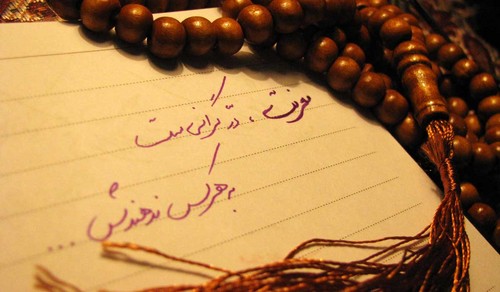